Learning Intention To find mindfulness through hearing
What is mindfulness?
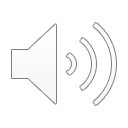 Mindfulness isn’t:
Mindfulness is:
Being present – focusing on what is right in front of you, not in the past or future
Notice what is happening in our bodies.
Meditation
Spiritual or religious
Visualisation – taking our mind off to imaginary places.
Today we are going to develop mindfulness and stillness using our hearing.
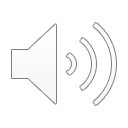 Click on the music icon below to play the music. I want you to sit comfortably and relax. You could close your eyes if you want to.
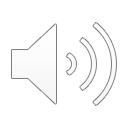 Talk with someone in your house and answer these question about that clip.
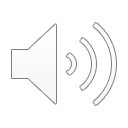 Play the sound again if you need to.

Is there any music? 
How does the sound make you feel? 
What do you think is the intended mood of the scene? 
Where might the action be set? 
What is happening? Are there any changes to the sounds?
Watch the video, were your ideas correct?
Time to have eyes closed.
When we have our eyes closed it can help us relax and be still. It helps us focus on our other sense like hearing.

Next time you feel anxious or worried about something, try closing your eyes and name five things you can hear. This should help relax your mind.